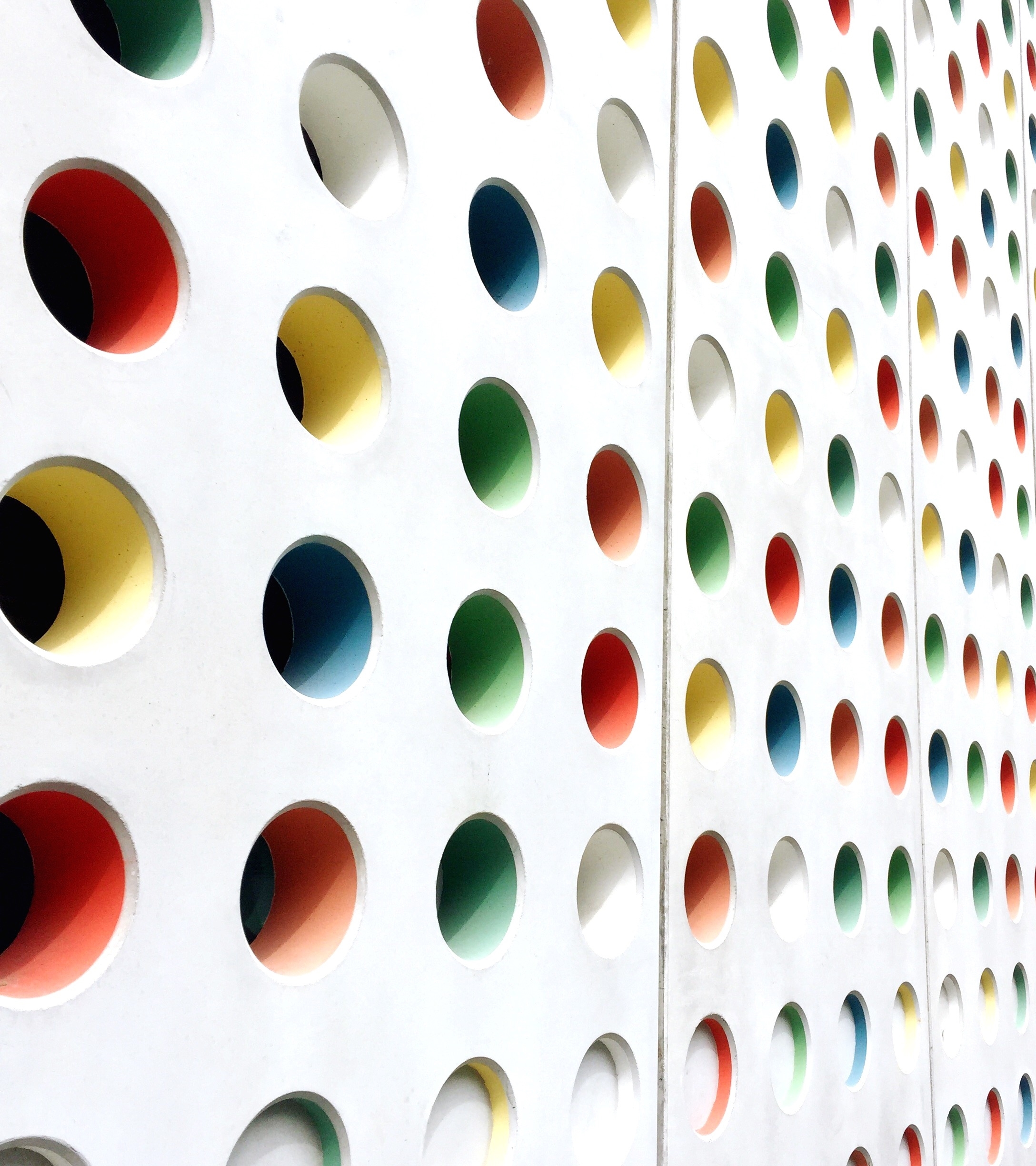 New York Energy Consumers Council, Board Member Meeting Wednesday, October 11, 2023
Presenter: 
George Diamantopoulos, Esq., 
Counsel to the NYECC
22-E-0064 - Con Ed Petition for Authorization and Cost Recovery for the Reliable Clean City – Idlewild Project – Estimated Capital Cost of $1.2B
Petition filed 8/22/23 asking the PSC to act by its 11/16/23 session.
By 2026, load growth will exceed peak design capability of the Jamaica Distribution Area Substation (DAS). Con Ed proposing to split the network:
-New Springfield network ($242M for feeders etc.)
-New Eastern Queens Transmission Substation (approx. $592M) 
-Idlewild DAS (approx. $380M) 
-Transfer 170 MW of load from the Jamaica DAS to the Idlewild DAS.
Project is not in current rate plan. $1.2B recovery. Discovery requests from DPS and responses from Con Ed are ongoing.
4/10/23 – 18-M-0084 – NYSERDA Report Assessing Energy Efficiency and Building Electrification Potential in NYS Residential and Commercial Buildings
Con Edison Steam Rate Case (22-S-0659)
NYECC is not a signatory to the Joint Proposal
3 year Rate Plan from 11/1/23 – 10/31/26
10/11/23 at 10:30 AM – Virtual Evidentiary Hearing before ALJs followed by 11:00 AM Virtual Public Statement Hearing
10/5/23 at 1:00 PM – Pre-hearing Procedural Conference
Levelized increase is $77.8M per year. The cumulative 3 year increase is $466.8M.
Levelized percentage Increases:
RY1 - (14.6% customer bill impact);  
RY2 - (12.8% customer bill impact); 
RY3 - (11.3% customer bill impact).
43.9% in Total Bill increases through end of RY3
4/10/23 – 18-M-0084 – NYSERDA Report Assessing Energy Efficiency and Building Electrification Potential in NYS Residential and Commercial Buildings
Con Edison Gas System Long Term Plan - 23-G-0147 – filed 5/31/23
None of the GSLTP’s proposed pathway bill impact rate increases are realistically sustainable and will inevitably result in unjust and unreasonable rates for customers.
To identify the actions needed to pursue attainment of the Zero Emission by 2040 Target:
8/21/23 – NYECC filed Comments on Con Ed Gas System Long Term Plan
Sep and Oct – DPS – Eight Conferences to discuss comments and reply comments, resilience investment plan, revisions to hybrid and deep electrification pathways, emissions accounting, hydraulic modeling, disadvantaged communities, assumptions/dependency described in figures 62/63/66/68 of the Revised LTP and the paragraph at the bottom of page 90
9/5/23 – Con Ed filed Reply Comments
10/13/23 – NYECC Comments due on Company edits to its Plan
10/16/23 – PA Preliminary Findings Report (DPS to review before release)
11/29/23 – Con Edison’s Final Plan
12/11/23 – PA Final Report (DPS to review before release)
10/26/23 – 22-G-0065 – Con Ed meeting regarding NPAs for gas service replacements